MINIMA  Z  KLINICKÝCH LABORATORNÍCH  OBORŮ
Klinická  biochemie
2019
Doc.MUDr.Milan Dastych, CSc., MBA
Klinická biochemie v léčebně preventivní péči
Diagnostika choroby
Latentní stádium . . . . . . . . . . . . . . .
Prodromální stádium . . . . . . . . . . . .
Rozvinuté stádium . . . . . . . . . . . . . .
Screening
Určení diagnózy
Potvrzení diagnózy;stanovení rozsahu
Sledování průběhu choroby
Úspěšnost léčby . . . . . . . . . . . . . . . .  .
Trvání remise . . . . . . . . . . . . . . . . . . . .
Časná známka exacerbace . . . . . . . . .
CRP (bakt.zánět); PSA (karcinom prostaty)
PSA
PSA
Funkční testy
o-GGT; GF; konc.pokus
Laboratorní výsledky
Referenční meze
Cut-off hodnota
Prahová hodnota rizika
Kvantitativní
jednotky; nejistota



Semikvantitativní



Kvalitativní
Arbitrární jednotky 
(chem.vyš.moče)
Pozitivní / negativní
(drogový screening,  stolice-OK)
L E D V I N Y
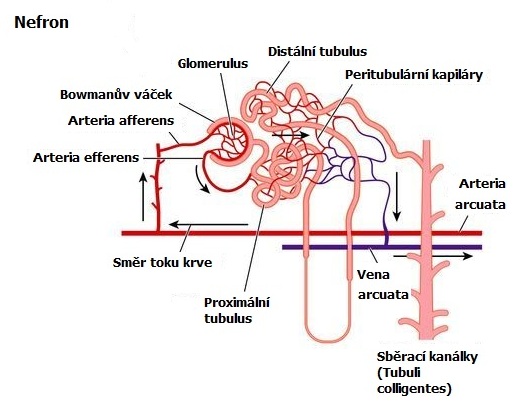 Exkreční funkce – vylučování odpadních látek 
 

Regulace – stálosti vnitřního prostředí
metabolismus vody, iontů, osmolality, ABR

Regulace krevního oběhu   -     renin-angiotenzin

Erytropoéza   -   erytropoetin

Aktivní forma vit. D
Vyšetření moče
Biochemické

        pomocí diagnostických proužků
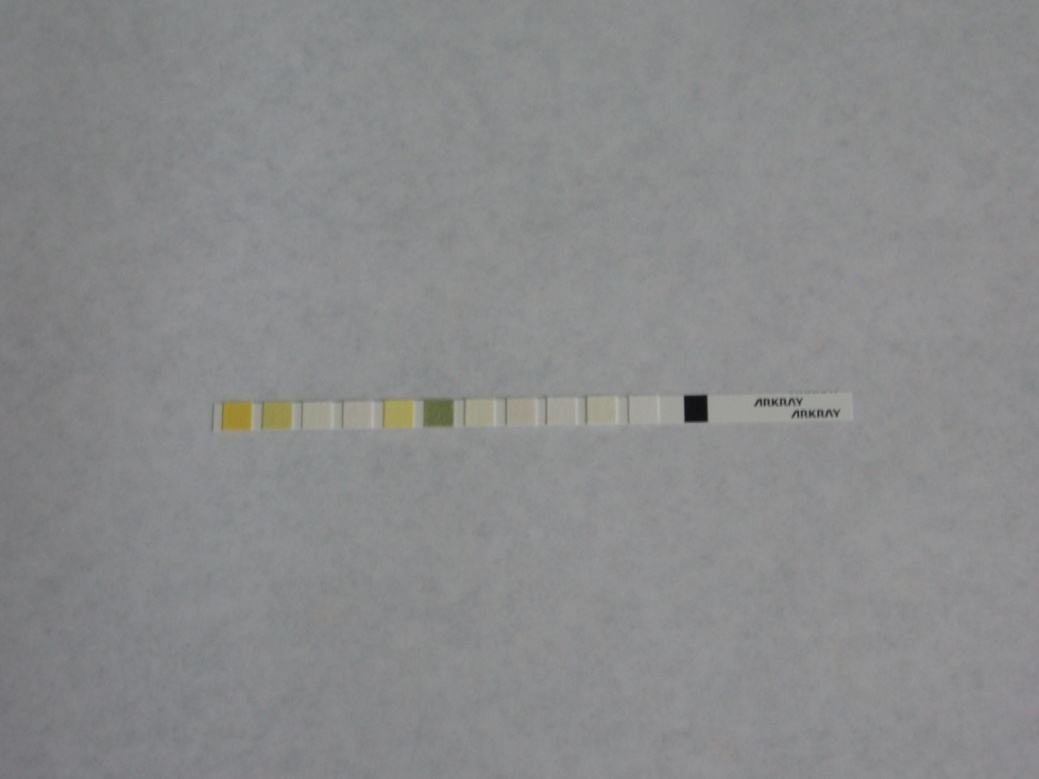 Diag. proužky pro chemické vyšetření
krev - erytrocyty; hemoglobin
leukocyty
nitrity
bílkovina

pH
Hustota

glukóza; ketony; bilirubin; urobilinogen
Mikroskopické vyšetření moči (močový sediment) 
                                             
                          buňky 
                                            erytrocyty
                                            leukocyty
                                            epiteliální buňky (kulaté, ploché)
                                            nádorové buňky
válce
          hyalinní 
          granulované
krystaly
Vyšetření moče
Morfologické

         mikroskopie močového sedimentu
         flow cytometrie
         přímá digitální mikrofotografie
         mikroskopická digitální fotografie
                                      po sedimentaci
                                      po centrifugaci
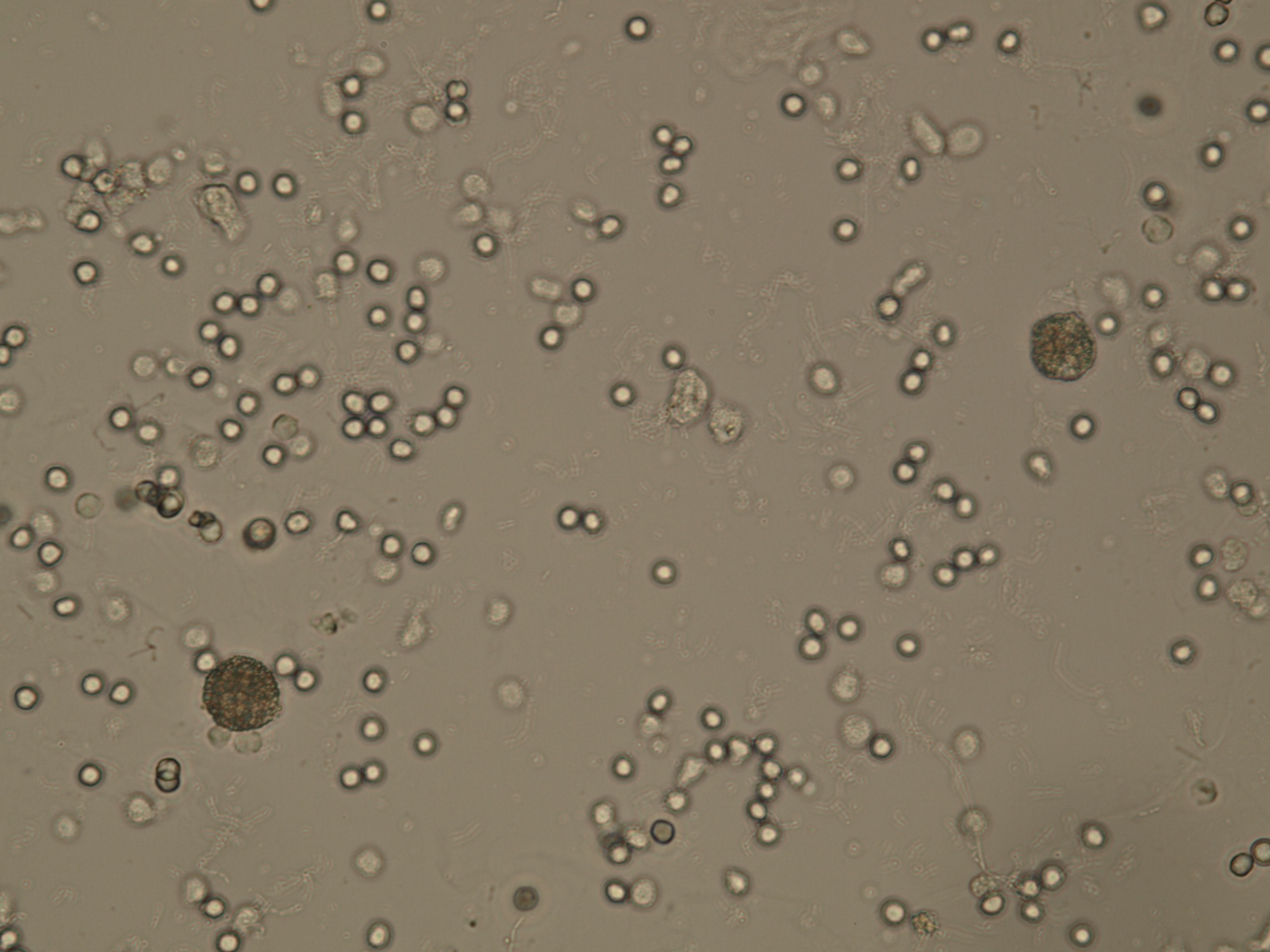 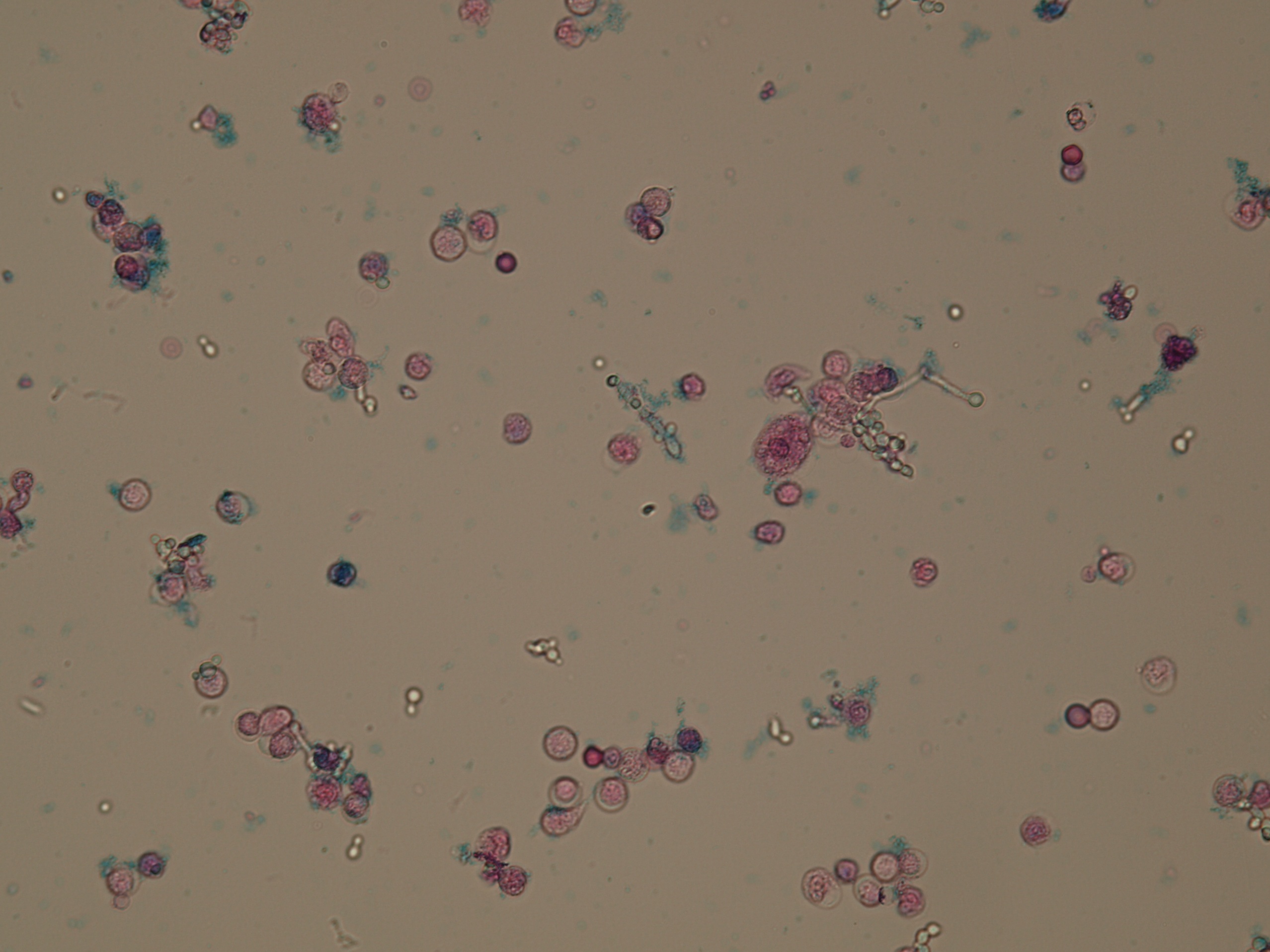 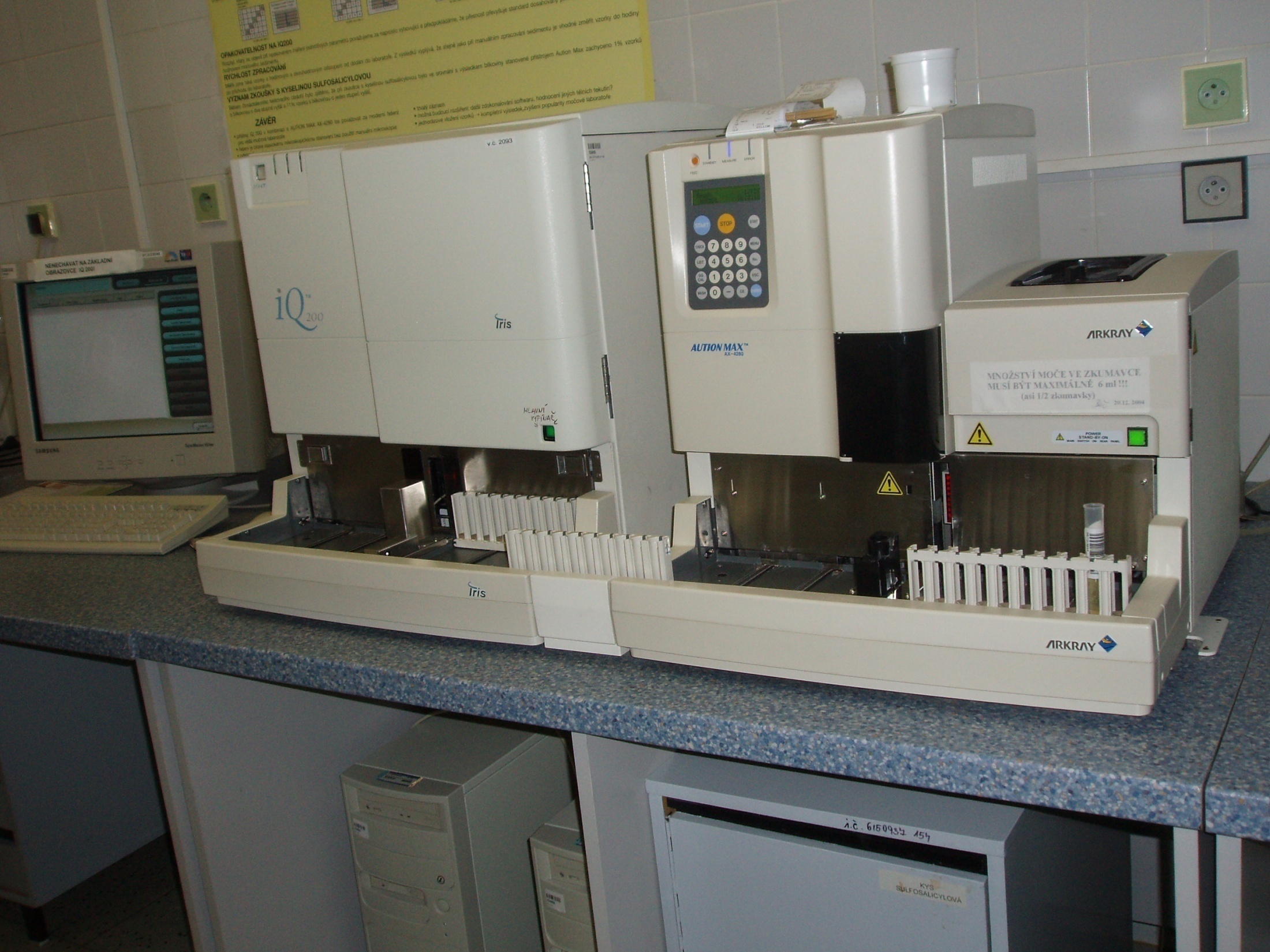 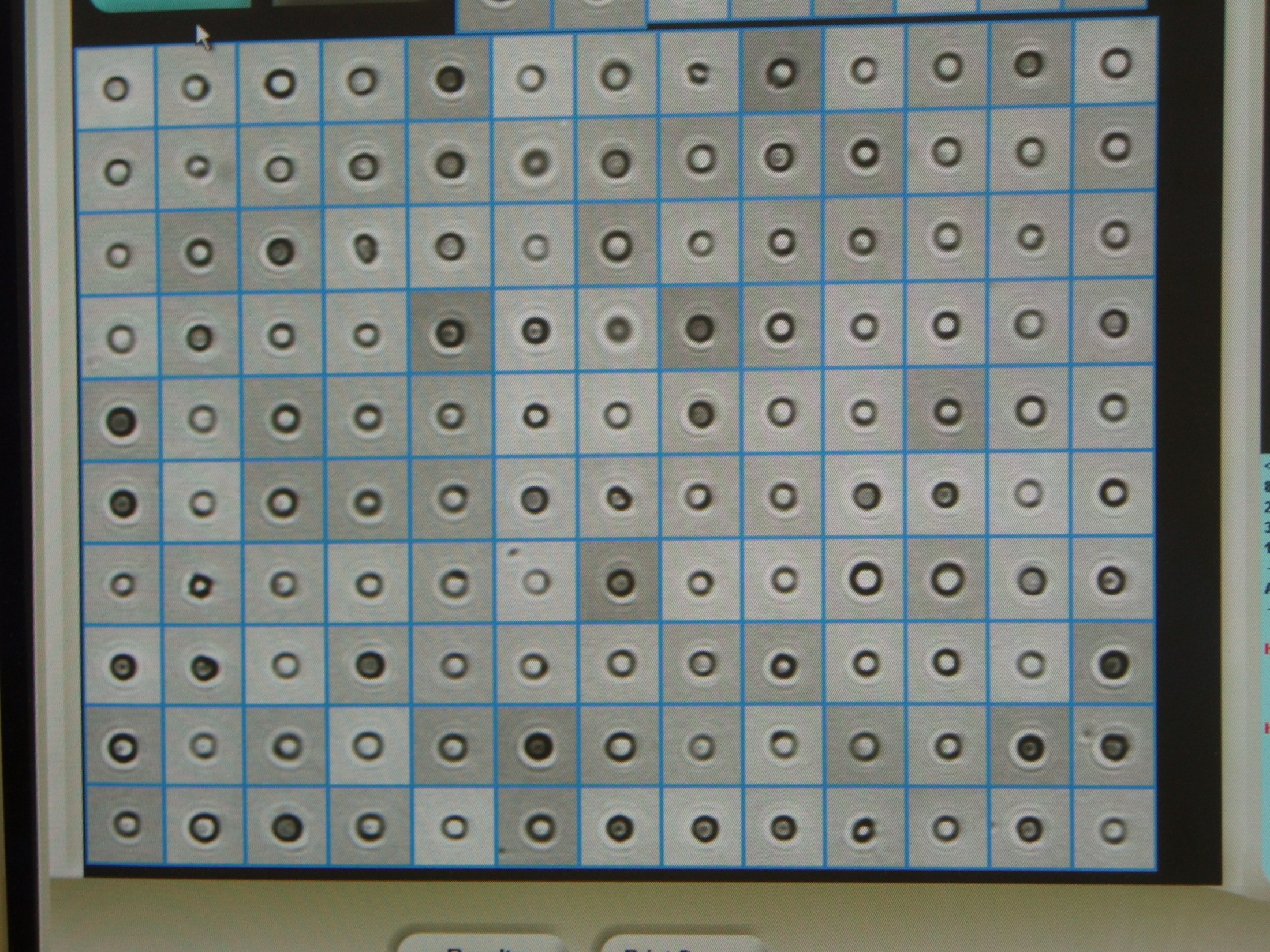 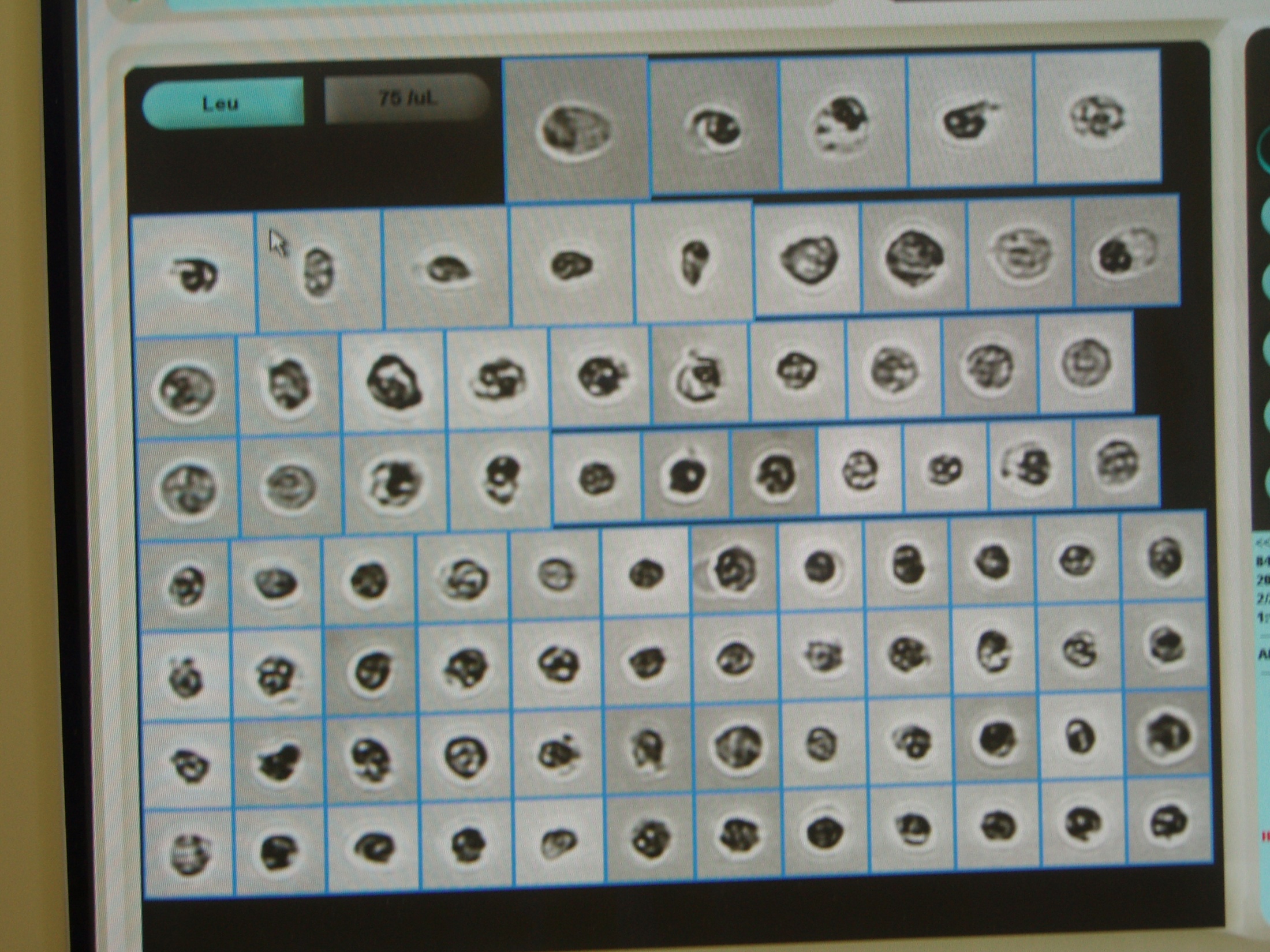 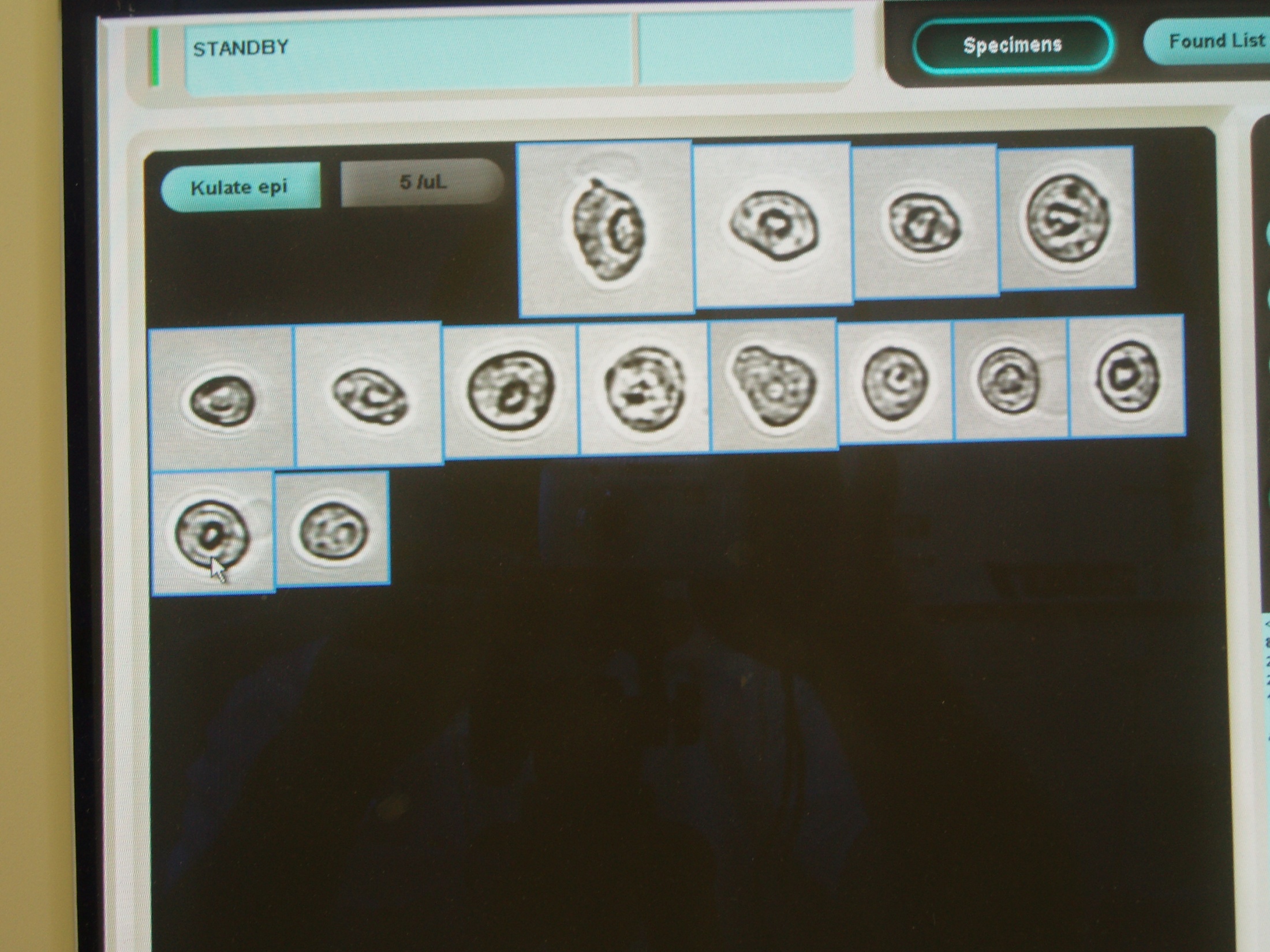 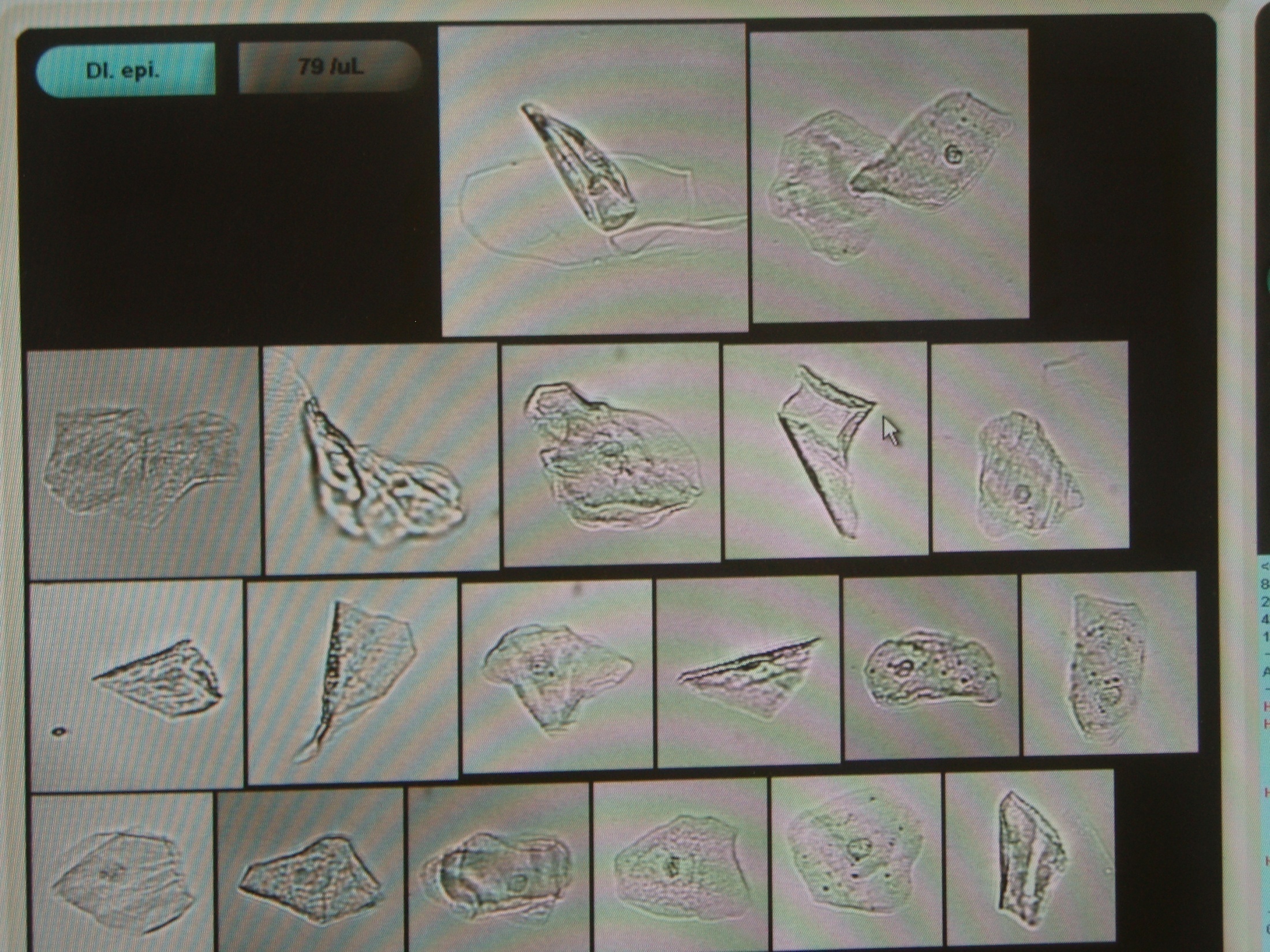 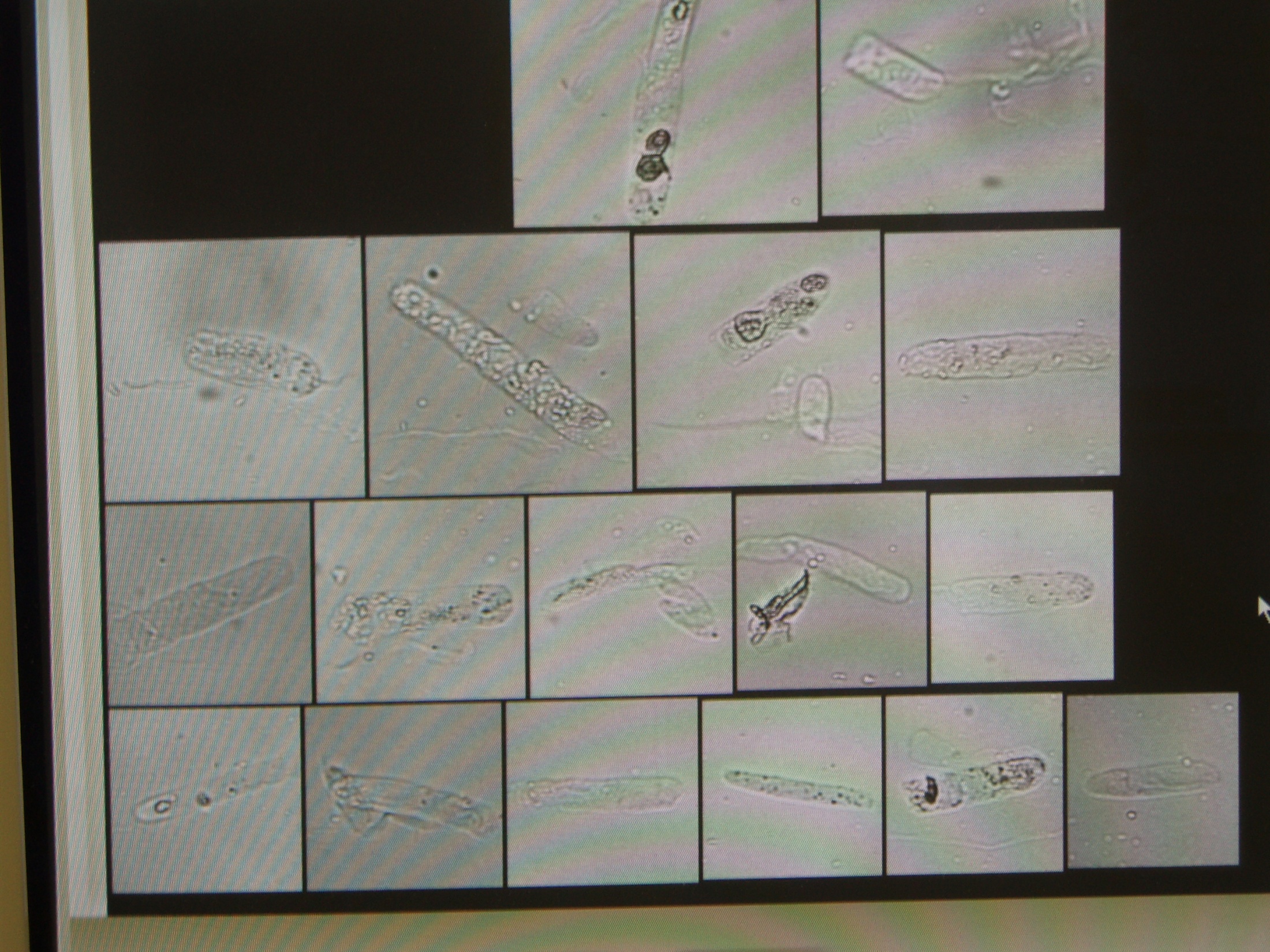 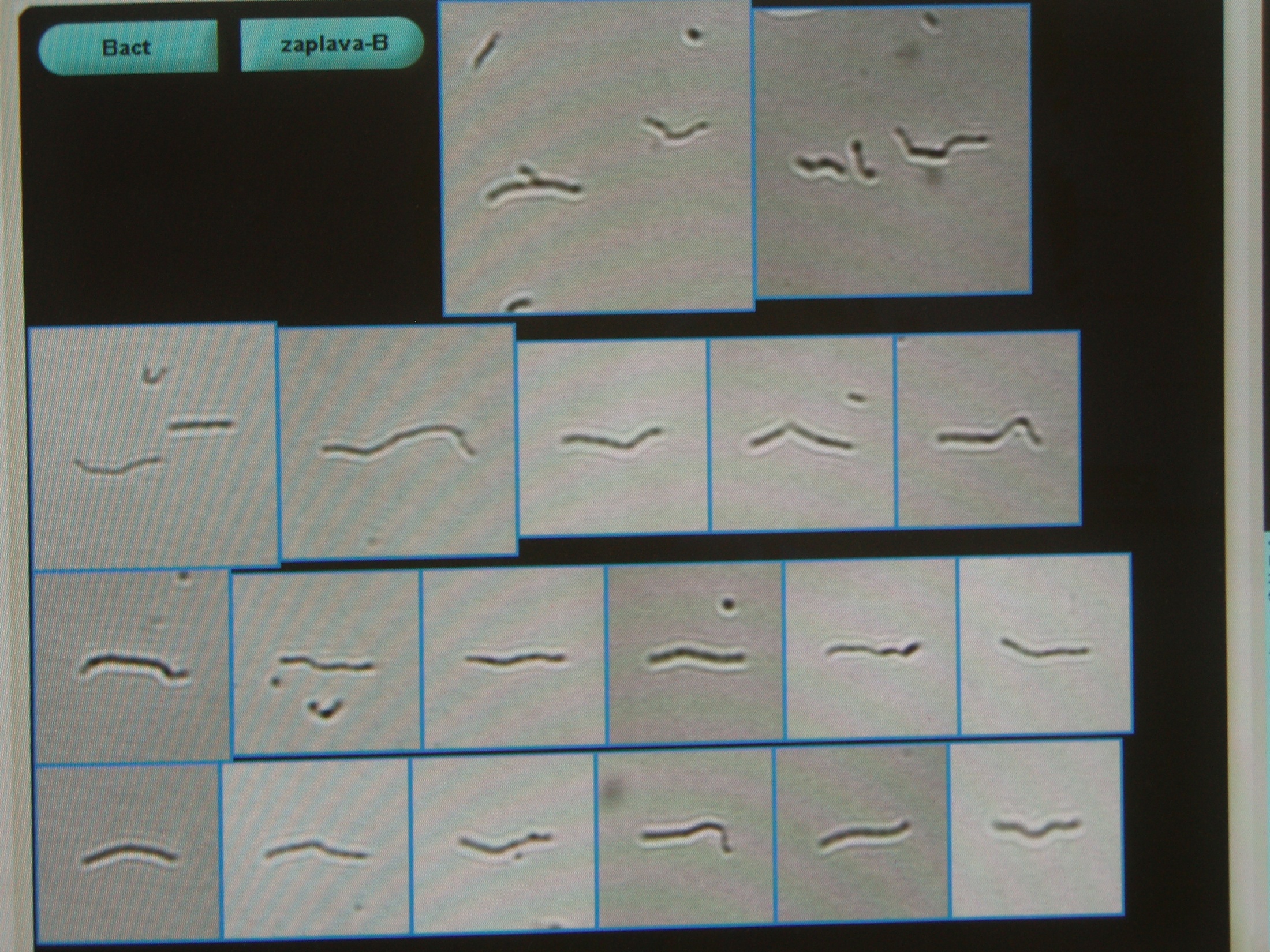 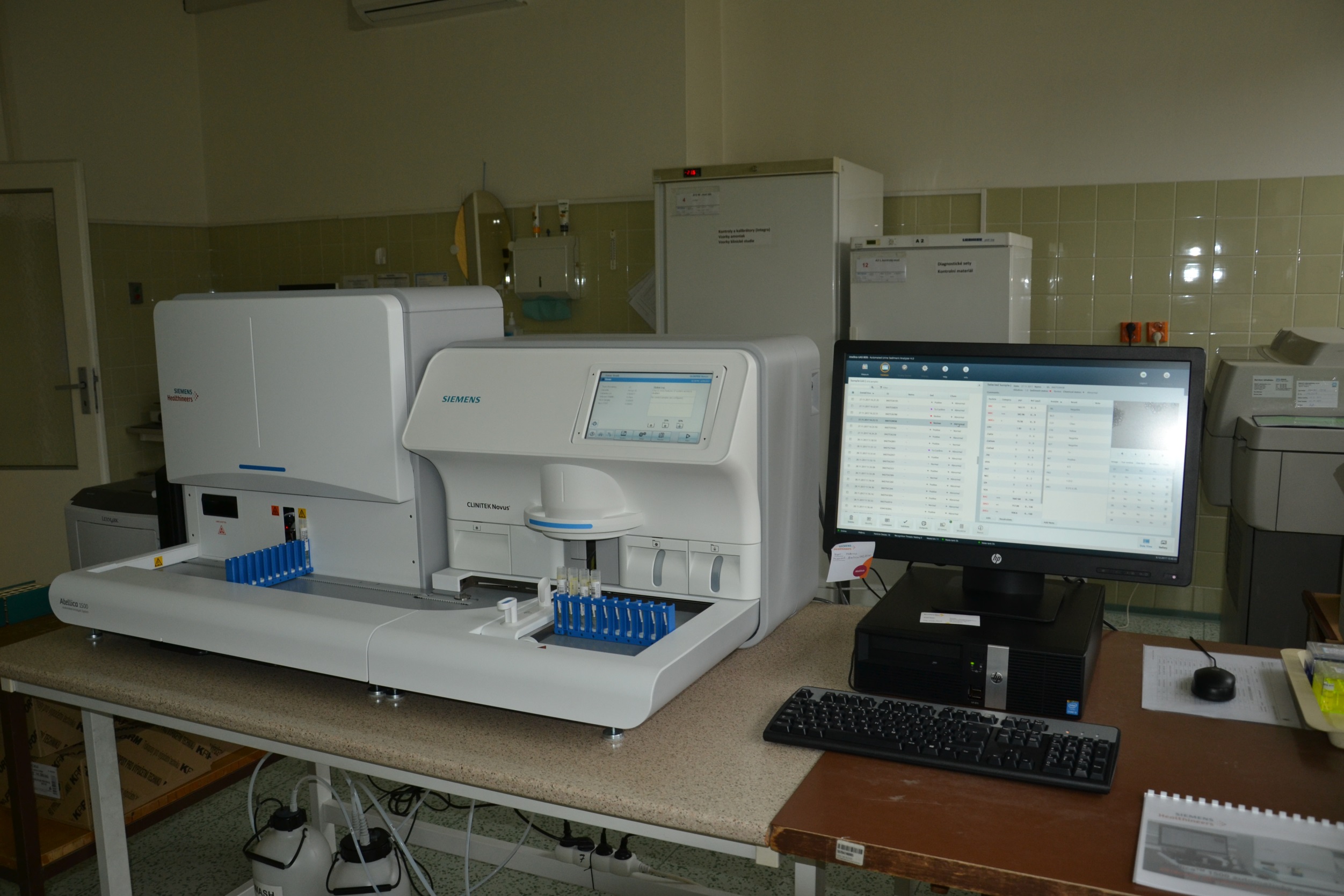 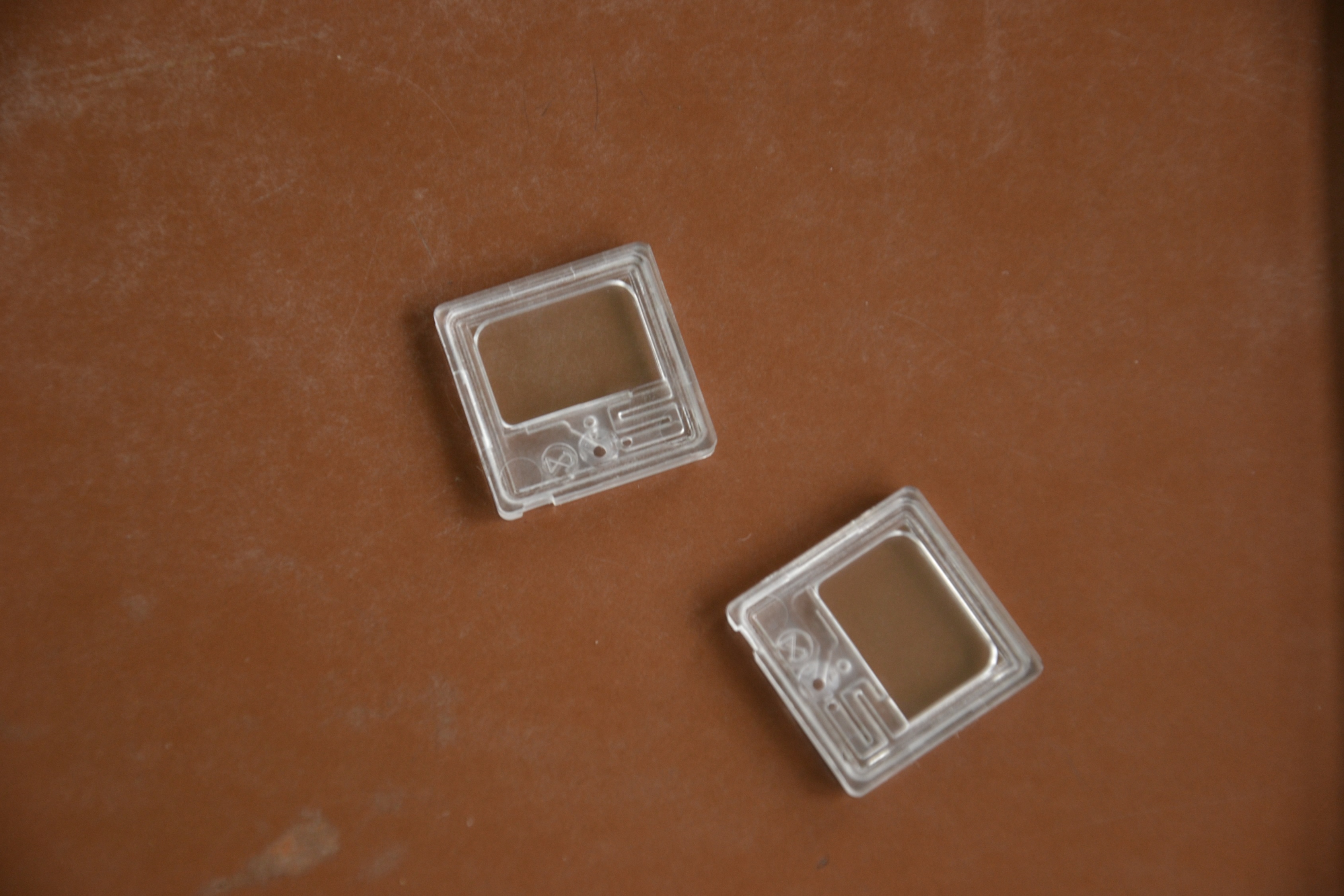 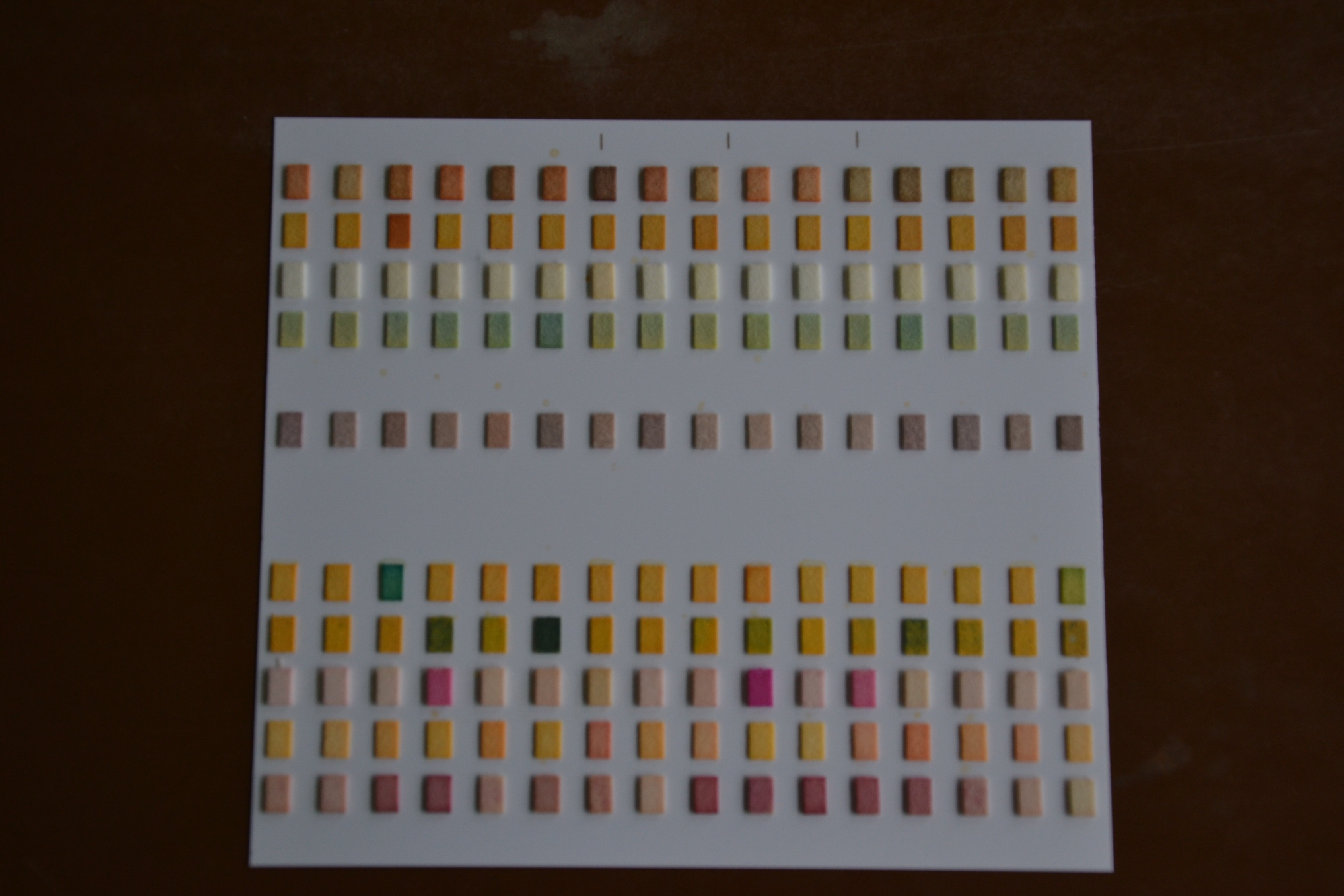 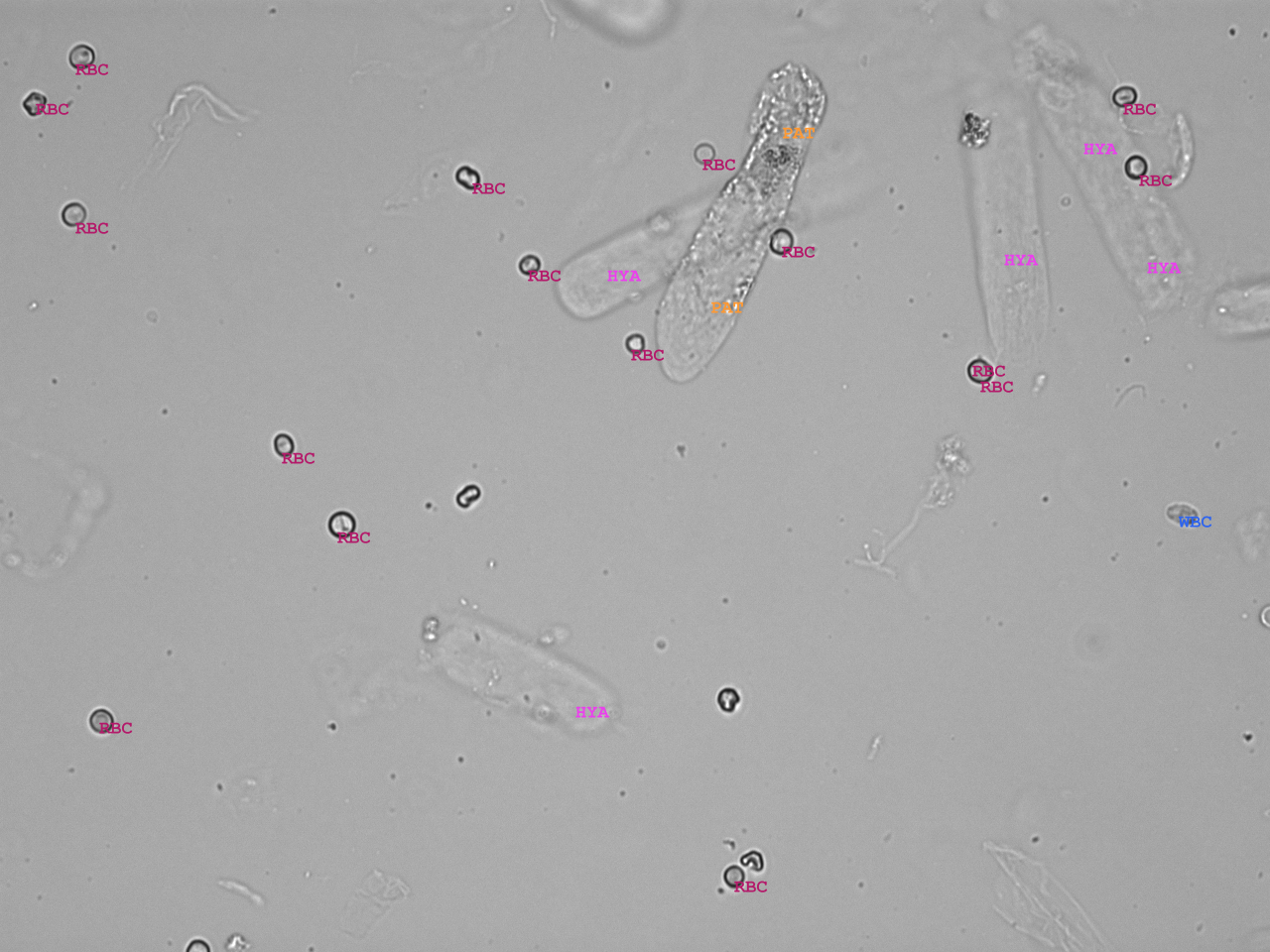 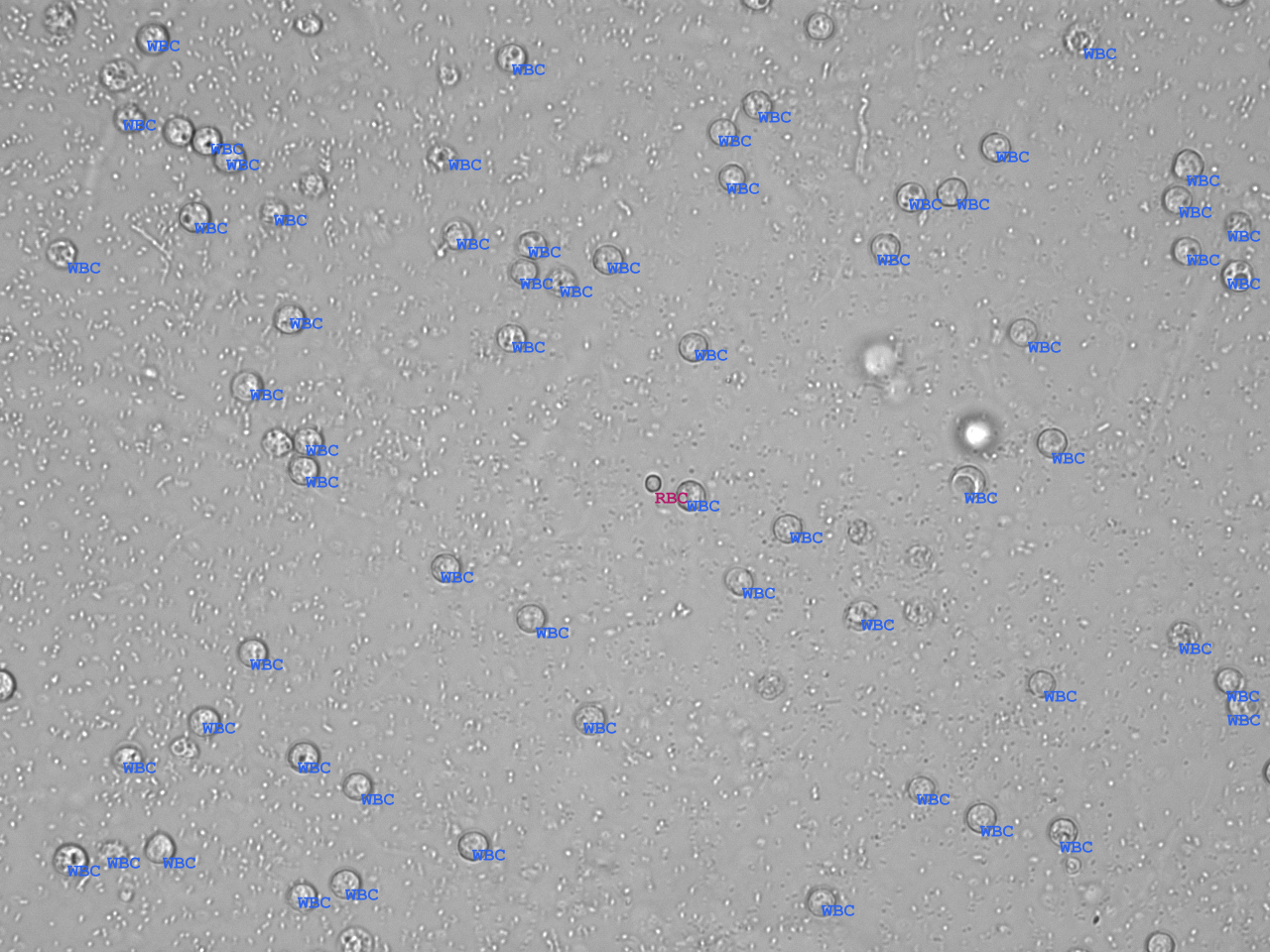 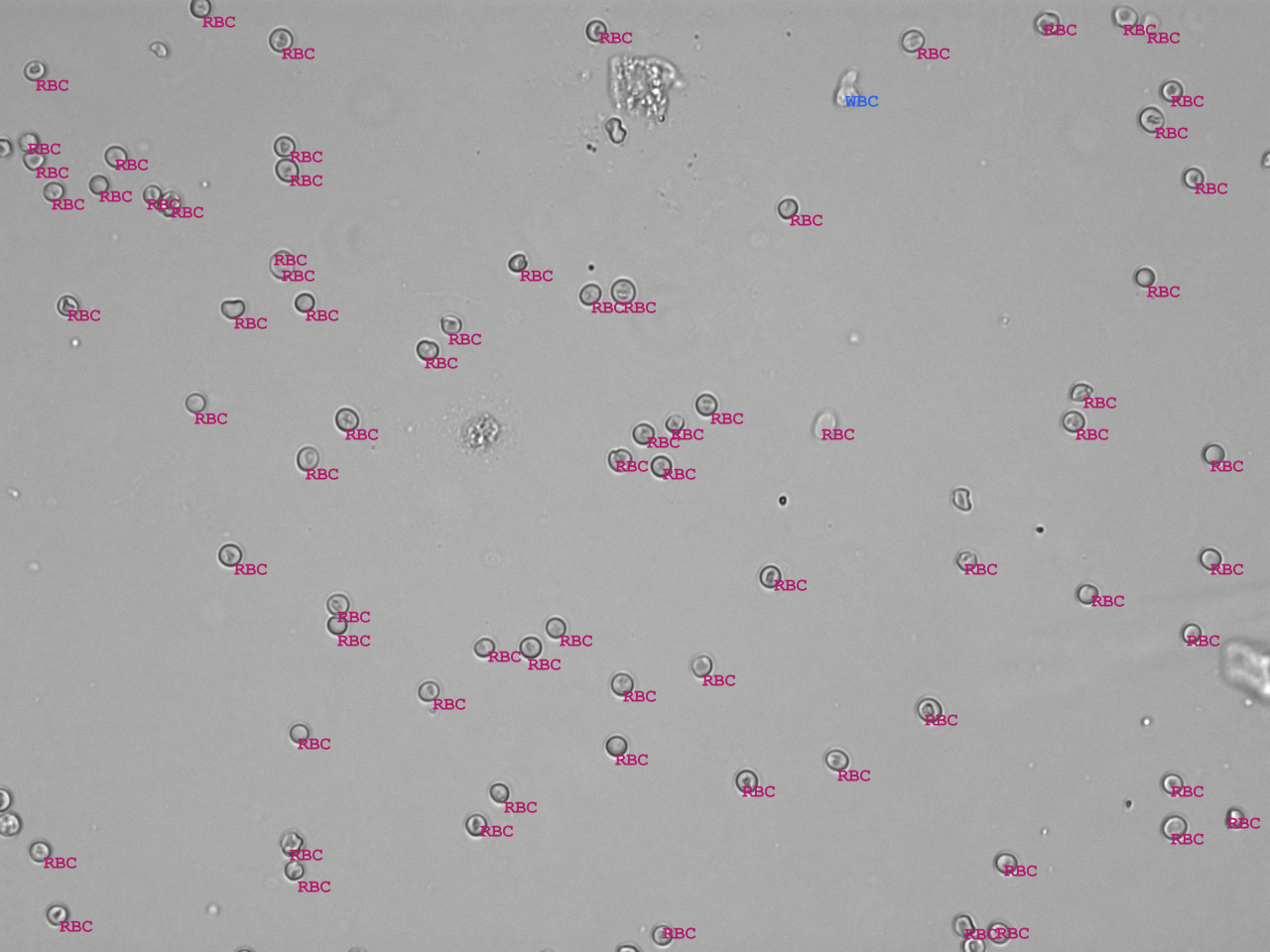 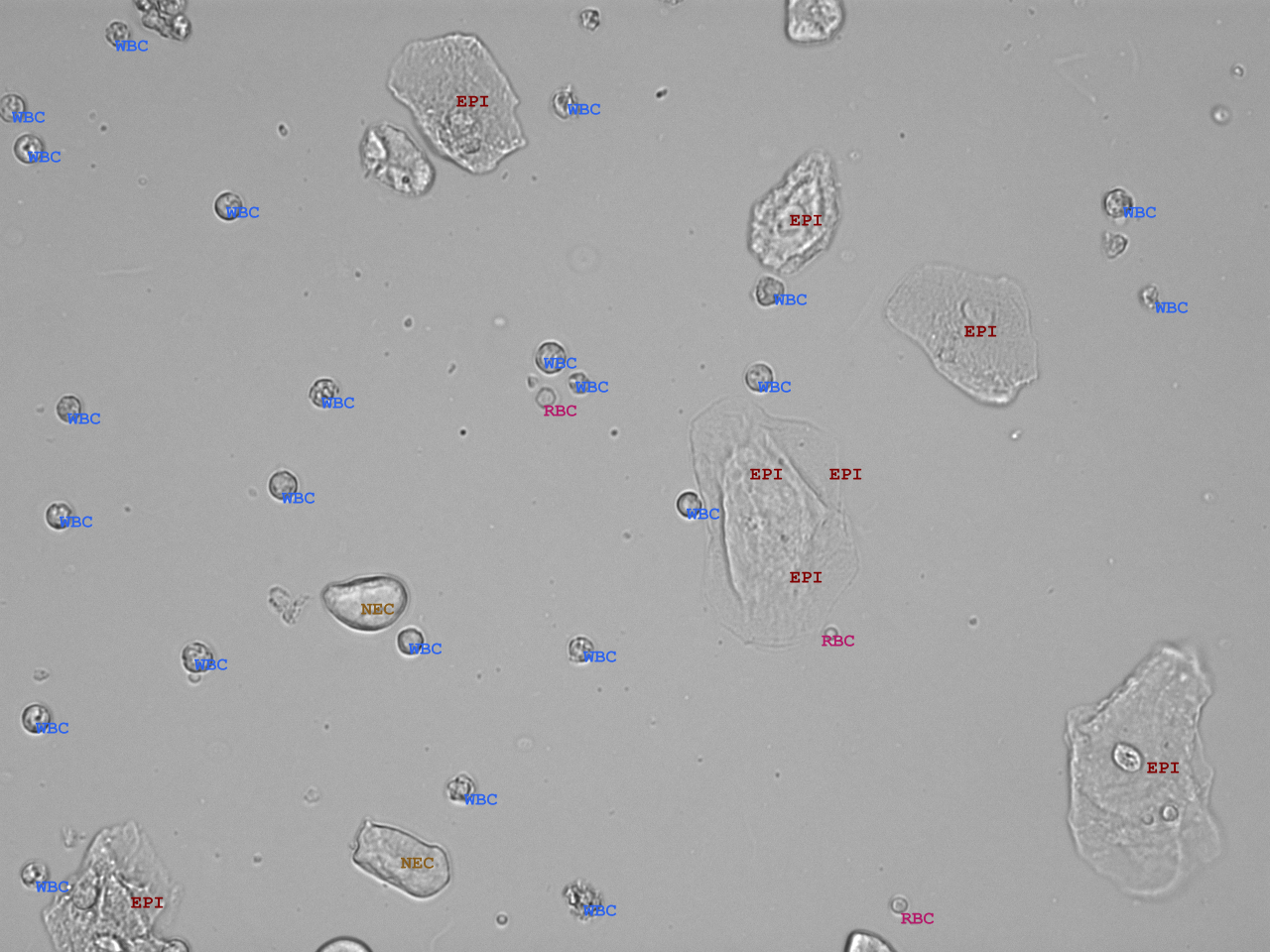 S-močovina
2,6 + 8,3 mmol/L
S-kreatinin
60  - 100     µmol/l     M
50  -  90      µmol/L     Ž
Funkční testy

 
glomerulární filtrace (GF)
           
         koncentrační schopnost ledvin
Glomerulární filtrace  (GF)
Kreatininová clearance
UKr     x    V[ml/s]
ClKr  =  -----------------------
                        SKr
1,1  -  2,3  ml/s
Glomerulární filtrace (GF)
                
              CKD-EPI
Chronic Kidney Disease Epidemiology Collaboration
eGF = 2.35 * (S-Kreat/79.6)-1.209 * (0.993)věk     (muži)
                                                                        
eGF = 2.40 * (S-Kreat/61.9)-1.209 * (0.993)věk   (ženy)

                                                                          (*1.159 černoši)
Koncentrační schopnost renálních tubulů 
je zjišťována pomocí adiuretinového testu
Dvě kapky adiuretinu jsou aplikovány intranasálně
Moč je potom sbíráná v hodinových intervalech (5h)
               ve vzorcích moče je měřena osmolalita
věk                          osmolalita moči (mmol/kg)

15-19                                  1090
20-29                                  1030
30-39                                     970
40-49                                     910
50-59                                     850
60-69                                     800
PROTEINURIE
> 150 mg / 24 hod.
proteinurie
typ proteinurie
charakteristické  bílkoviny v moči
prerenální
over-flow
lehké řetězce  κ, λ
renální
glomerulární - selektivní
albumin…….transferin
glomerulární - neselektivní
albumin…….transferin….Ig
tubulární
α 1  a   β2  mikroglobulin
postrenální
(zánět močových cest)
α 2  makroglobulin
Gastrointestinální trakt
játra a žlučové cesty
pankreas

jícen
žaludek
tenké střevo
tlusté střevo
konečník
Choroby jater a žlučových cest
FUNKCE  JATER
Syntéza plazmatických bílkovin
        Albumin, prealbumin, transferin, ceruloplasmin, 
        koagulační faktory ….
Detoxikační reakce endogenních toxických látek
       NH3-urea cyklus, bilirubin-clearance, bilirubin-konjugace
Detoxikační reakce exogenních toxických látek
        toxické látky ze zevního prostředí; drogy; léky ….
Bariérová funkce
Bariéra mezi střevem (zevní prostředí) a systémovým oběhem
[ střevní propustnost; leaky gut]
Digestivní funkce
Tvorba žluči; 
(žluč je komplexní směs bilirubinu, žlučových kyselin, cholesterolu, lecithinu a elektrolytů…..)
Centrum metabolismu glycidů, tuků a  bílkovin
METABOLISMUS  HEMOGLOBINU
Hb je degradován na:

● globiny → aminokyseliny → metabolismus

● Fe2+ → transport v komplexu s transferinem a další využití v biosyntéze hemu

● hem → bilirubin
Bilirubin 
Je metabolický produkt katabolismu hemu.
Je konjugován s kyselinou glukuronovou v játrech a vyloučen do žluči.
Bilirubin mono- a di- glukuronid je více rozpustný ve vodě.
Hyperbilirubinémie
Ikterus
žloutenka
prehepatická  
hepatická                        příčina   hyperbilirubinémie
posthepatická
Prehepatická příčina hyperbilirubinémie

 
novorozenci

dospělí
Novorozenci

Novorozenecká žloutenka; icterus neonatorum; fyziologická žloutenka
Masivní destrukce erytrocytů s fetálním hemoglobinem
Zvýšená produkce nekonjugovaného bilirubinu
nízká koncentrace albuminu v plazmě
nízká aktivita bilirubin-glukuronyltransferázy v játrech
Závažný patologický ikterus  spojený s  Rh inkompatibilitou
Dospělí

Zvýšená produkce nekonjugovaného bilirubinu
Intravaskulární hemolýza
Laboratorní diferenciální diagnostika.
zvýšený nekonjugovaný bilirubin
známky anémie
zvýšený volný hemoglobin
snížení haptoglobinu
Jaterní příčina hyperbilirubinémie

Virová hepatitida A,B,C 
Akutní a chronická alkoholová hepatitida
Toxiny (houby)
Léky 
Autoimunní choroby.
Enzymy indikující hepatocelulární poškození
  
ALT,  AST, LD, GMD
Posthepatická příčina hyperbilirubinémie

CHOLESTÁZA

Cholestáza je definována jako porucha odtoku žluče
 z jater do střeva.
Enzymy  indikující cholestázu a obstrukci

ALP (jaterní, kostní, střevní, placentární isoenzym)   

GGT (mikrosomální indukce-alkohol, fenobarbital….)
Pankreas
Aktuní pankreatitida
Chronická recidivující pankreatitida
Insuficience zevní sekrece pankreatu
Tlusté střevo  (colon)
Test na okultní krvácení ve stolici


Screening pro včasnou diagnostiku
kolorektálního karcinomu